Technology & Analytics for Usage-Based Auto Insurance

Mileage Discount Analytics
Ryan N. Morrison
CEO | True Mileage, Inc.
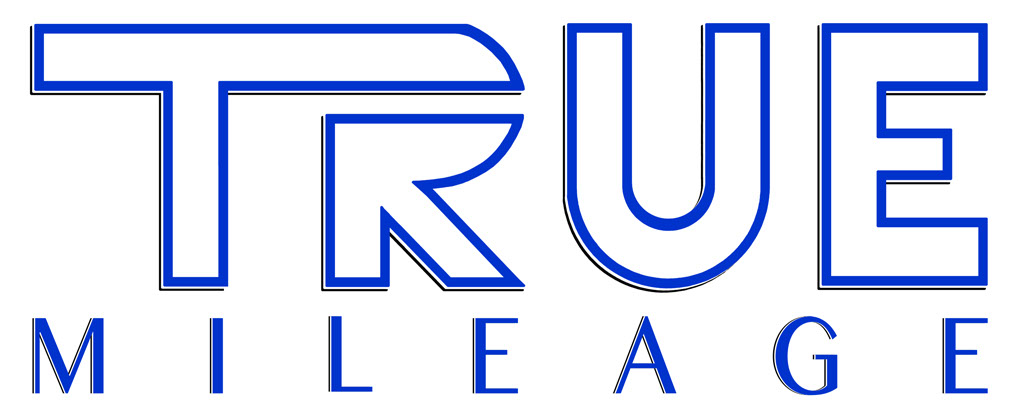 Daniel Hernández-Stumpfhauser PhD
Lead Statistician | True Mileage, Inc.
Mileage Discount Analytics TM
Typical on-going verified mileage discounts today:
Discounts apply regardless of other rating variables.
2
Mileage Discount Analytics TM
Rating variables with the strongest mileage relationship?

		- Driver Age					- Driver Gender
		- Urban vs. Rural			- Drivers/Vehicles
		- Vehicle Type				- Vehicle Age
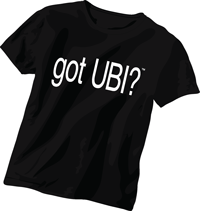 3
Mileage Discount Analytics TM
Rating variables with the strongest mileage relationship?

		- Driver Age					- Driver Gender
		- Urban vs. Rural			- Drivers/Vehicles
		- Vehicle Type				- Vehicle Age
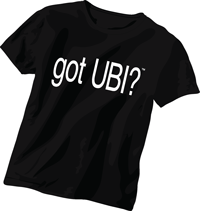 4
Mileage Discount Analytics TM
Should a 10,000 mile vehicle get a discount?
5
Mileage Discount Analytics TM
Should a 10,000 mile vehicle get a discount?
Not always!  It would be a double discount for older drivers and vehicles.
6
Mileage Discount Analytics TM
How do we resolve the double discounting issue?



Rating Mileage: The mileage a vehicle is effectively being charged for in an existing rating plan.  Vehicles should  only get a discount if they are below their rating mileage.

Rating Mileage function of vehicle age, driver age, and state.
7
Rating Mileage Model
1)	Data: Unbiased national data set with hundreds of thousands of mileage observations.

2)	Variables: The most predictive rating variables are driver age and vehicle age.

3)	Goal: Estimate rating mileage, the mileage a vehicle is effectively charged for through a typical rating plan.
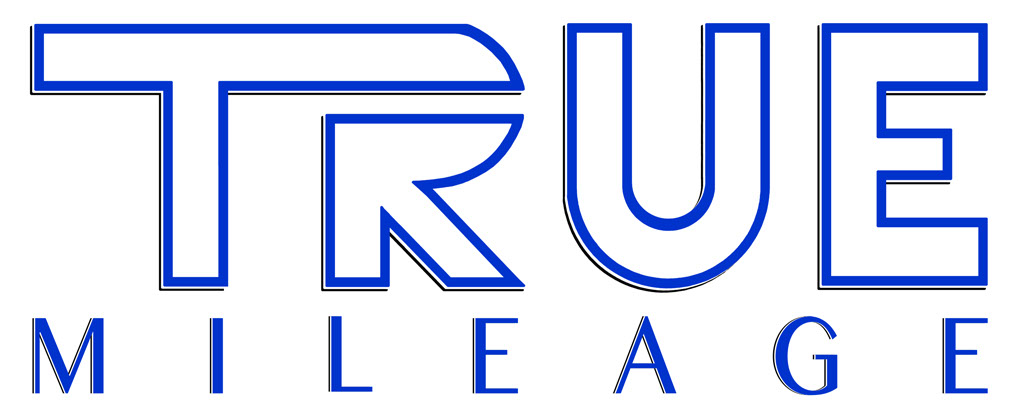 8
Rating Mileage Model
Results: 2D
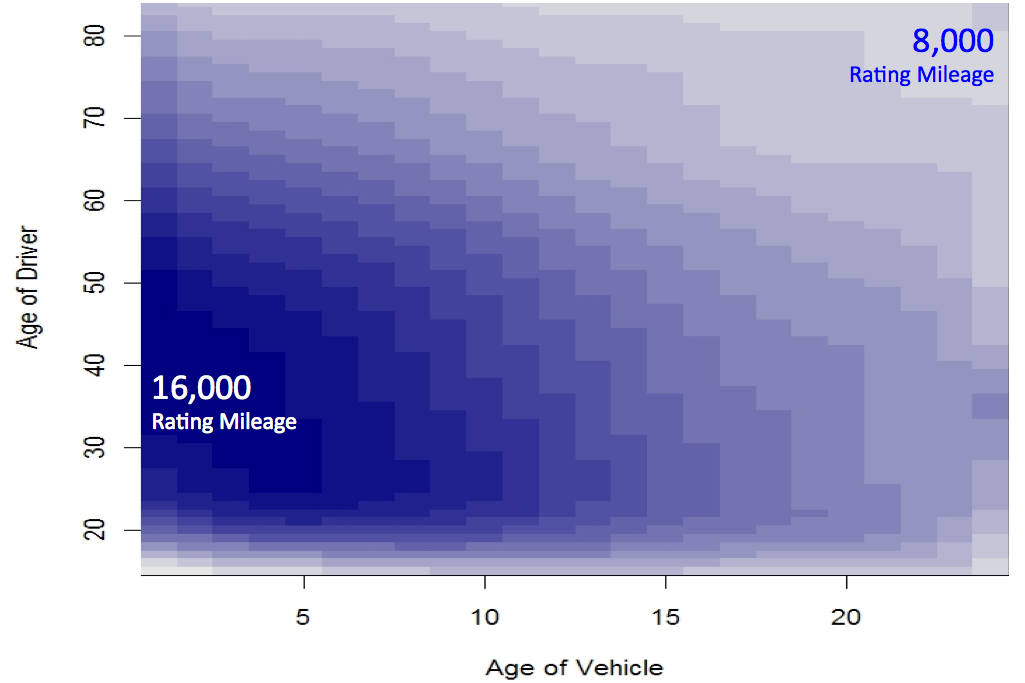 Driver Age
Vehicle Age
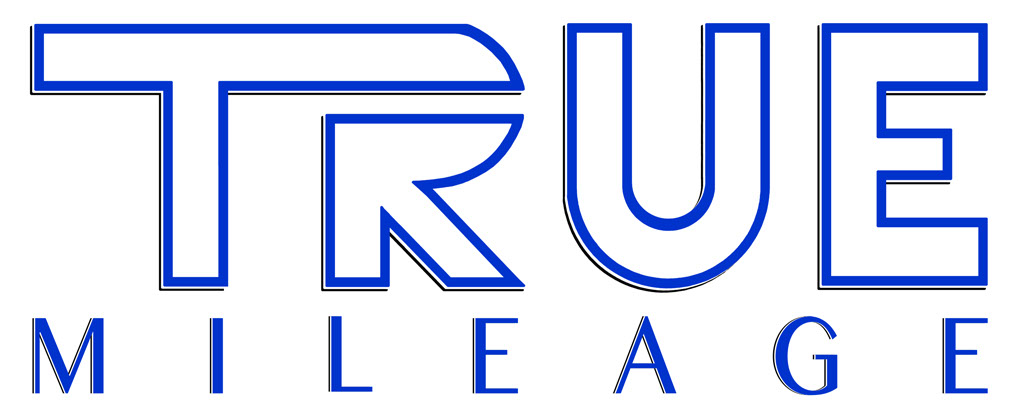 9
Mileage Discount Analytics TM
To reduce double discounts risk use:
Example 1: 
(new car and mid-age driver)
Example 2:
(older car or older driver)
10
Mileage Discount Analytics TM
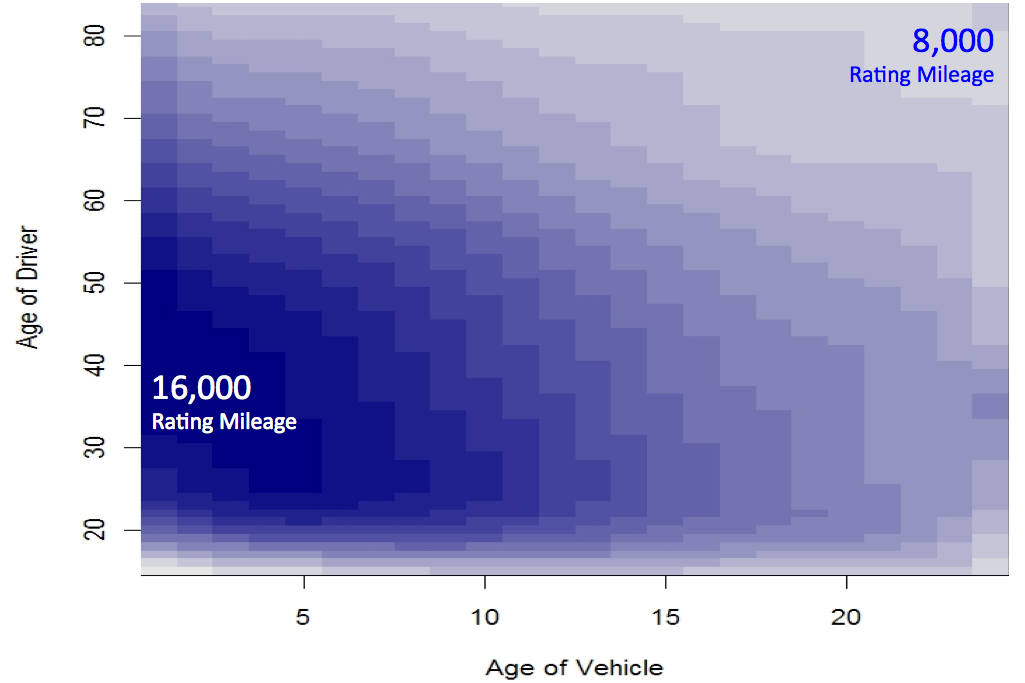 Rating Mileage Table
Driver Age
Vehicle Age
11
State adjustments to the national rating mileage table also recommended and available.
Mileage Discount Analytics TM
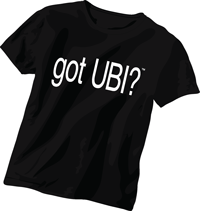 Ryan N. Morrison
CEO | True Mileage, Inc.
Daniel Hernández-Stumpfhauser PhD
Lead Statistician | True Mileage, Inc.
Visit True Mileage at Booth #1
Insurance Telematics USA, Chicago, Sept 3-4, 2014
12
[Speaker Notes: True mileage overcomes the current issues by a combination of improved technology and analytics that make driving based rating viable for wide-spread on-going use.]